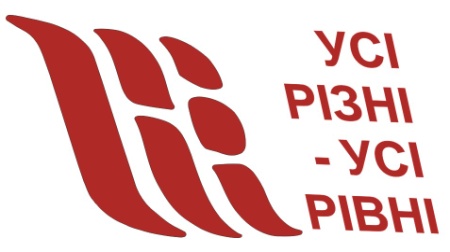 All-Ukrainian NGO Coalition for Persons with Intellectual Disabilities
Vilnius  2019
NGO "Coalition"
from  2004 it promotes equal rights and community inclusion of persons with intellectual disabilities (ID) in Ukraine:

     - advocates for the rights
     - represents interests of persons with ID and families on national and local levels (about 90,000 Ukrainians are awarded disability status due to intellectual disabilities)
     - promotes community based services: supported living, day care, supported employment, supported decision maling, individual support networks
2
NGO Coalition
umbrella NGO for  116 grass root NGOs and agencies

 14 000 families from 22 regions

over  1000 professionals 

over 1000 volunteers
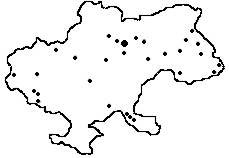 3
Coalition – is the net of organizations of parents and specialists for persons with ID
Ukraine
persons with  disabilities  – about 2,7 millions (up to 7% population)
   
    disability due to psychiatric diagnoses – more than  261,000 persons  (more than 10% of those with disabilities) 
    
  about 90 thousand persons with ID
Institutialization
10 000 children  out of schools (2015 UPO)


    about 60000 adults in care institutions (welfare system and mental hospitals)
Activities
Representation of the rights and interests of people with intellectual disabilities (ID), their mothers (fathers), professionals and care givers at national authorities
promotion of equal gender distribution of care over persons with ID,
negotiations with national authorities through participation in the Advisory Boards– the Cabinet of Ministers and three ministers.
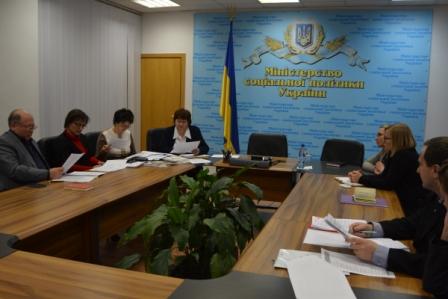 7
Activities
4. Lobbying  re-orientation of institutionally based care into the community based one researches - campaigns 
5. publication of reports on analyses 
6. best practices of community based support, 
7. public events, Media involvement.
8
Activities
8. Participation on the monitoring on the rights of persons with ID (Ombudsman+)

9. Monitoring of the drafts laws and sub-laws (CRPD 4.3 mechanism)

10. Promotion reform of the state guardianship system over legally incapable adults
9
Activities
11. Coordination of the day care program implemented in the 42 grass-root NGOs covering 360 persons with ID supported by the national budget 





NGO «Parostok», Vinnytsia
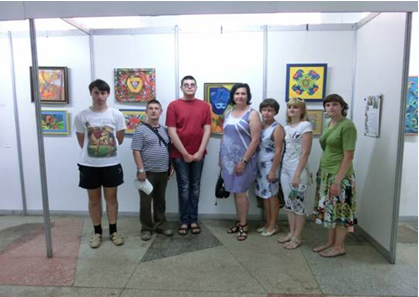 10
Activities
12.  Provision space for exchange experiences, supervision, capacity building among grass-root NGOs: national conferences, seminars, thematic meetings, study visits
11
Public events, e.g. roundtable discussions “The right to love” – national / regional
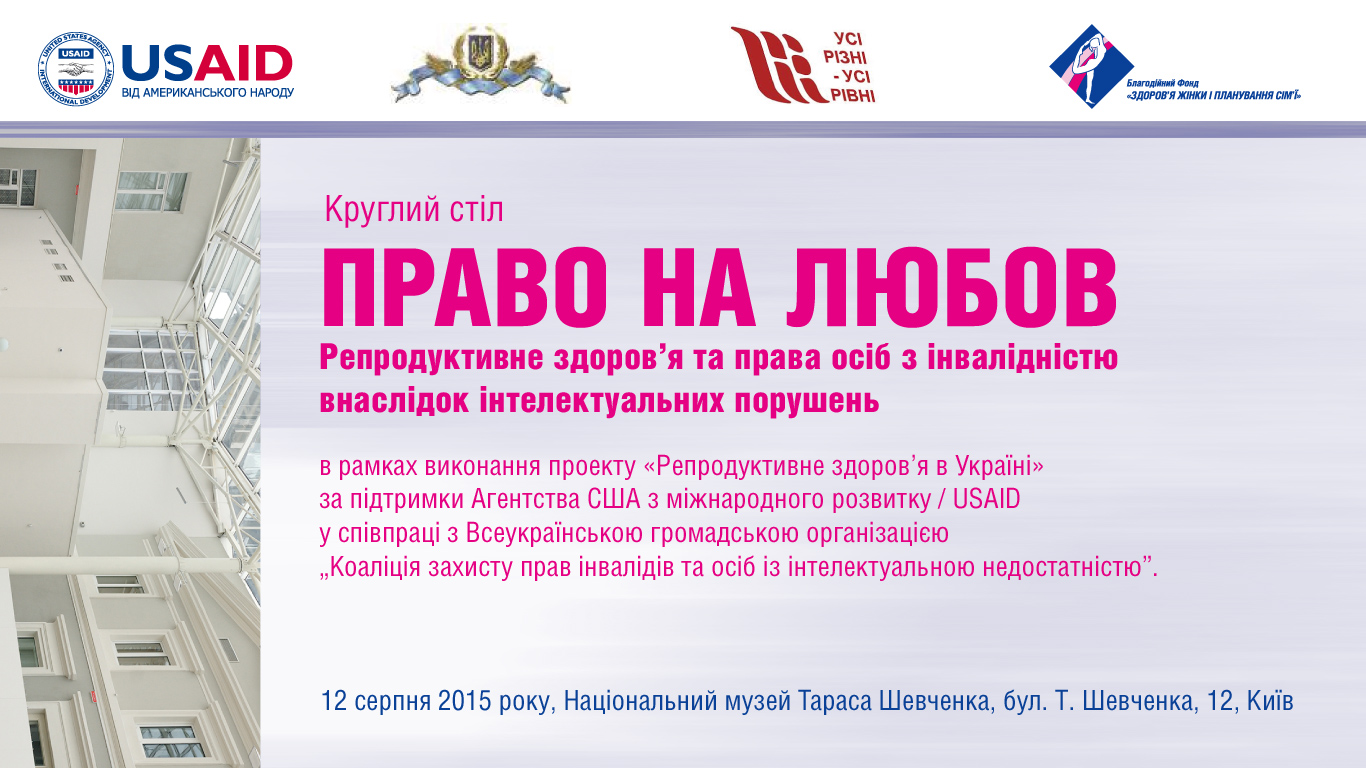 12
Supervision in boarding homes
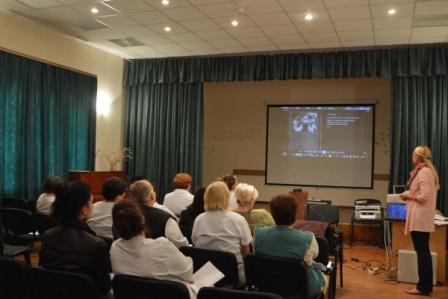 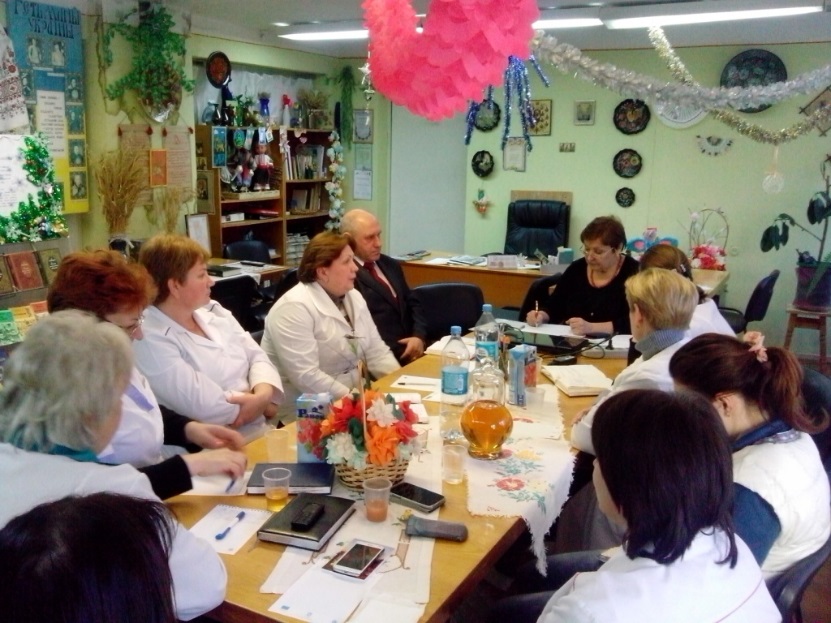 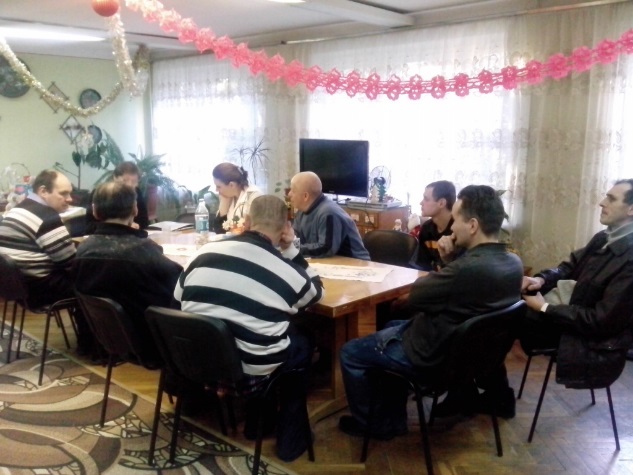 13
Training events, incl. peer trainings and self-advocacy network
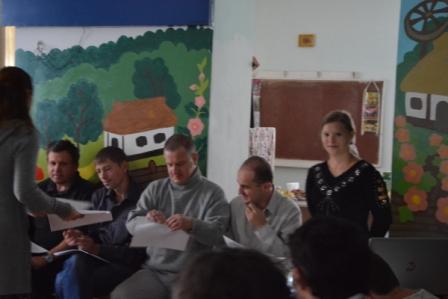 “Djerela” Association, peer training on advocating access to services
14
Info seminars for parents and family members
2019 – 40 seminars
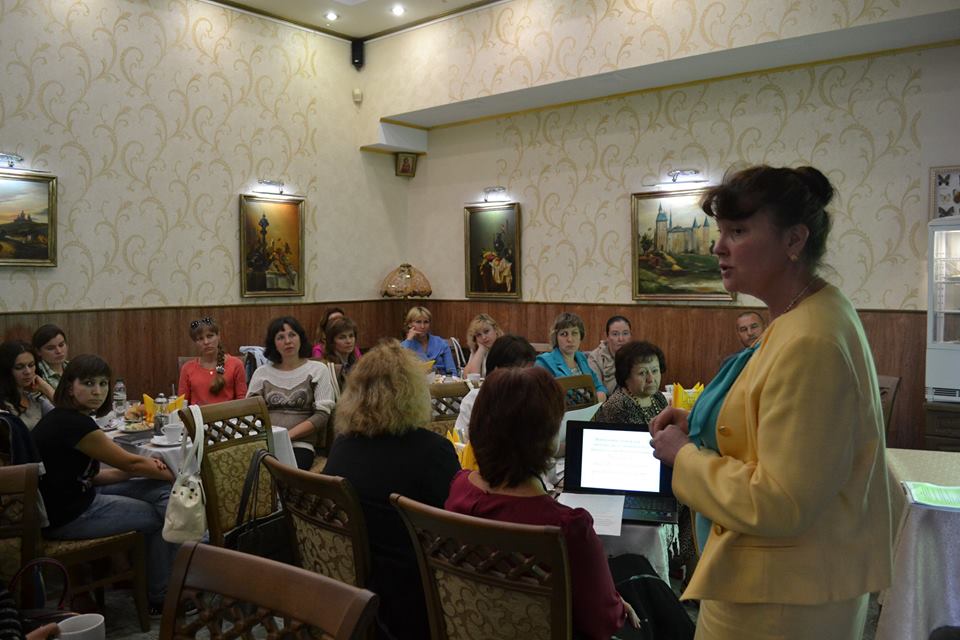 Town rehab center, Poltava
15
Museum inclusion program
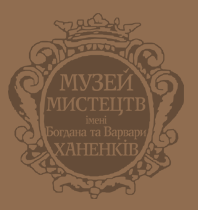 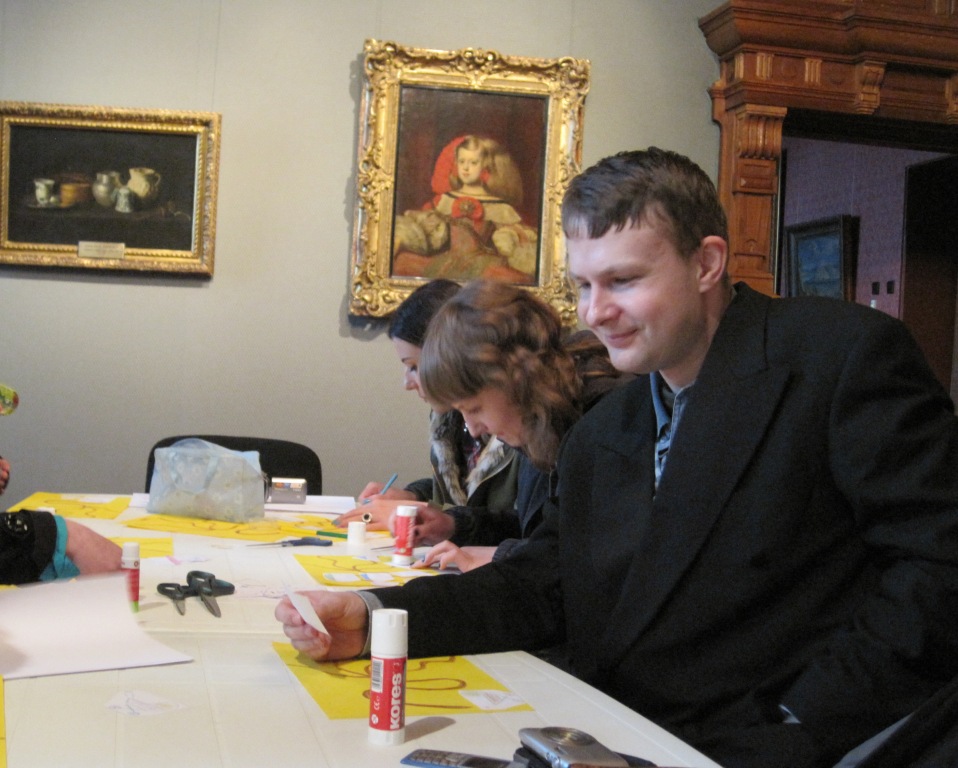 16
CRPD in Ukraine
2007 – signed
2009 – ratified
2010 – ratification valid
2012 – initial report / parallel report
2015 – considered by UN (NGO Coalition participated)
2019 – report planned / simplified procedure
17
Parallel reports foci – 2012, 2019
CRPD Articles 
     Quardianship vs. supported decision    
          making
     Placement into institution based on    
          diagnosis (detention)
19      Community based support
23      Opportunity for the child to be cared in     
           the family and for adults - to marry
27      Supported employment
29      The right to vote (Constitution of Ukraine)
18
All-Ukrainian NGO Coalition for persons with intellectual disabilities
Postal/actual Address: office 77, 50B Vyshgorodska Str., Kyiv, Ukraine, 04044
 +38-067-659-29-36 
Vgo.Coalition@gmail.Com
Www.Inteldisabilities-coalition.Kiev.Ua

Executive director:  Julia Klepets
19
THANK YOU!!!